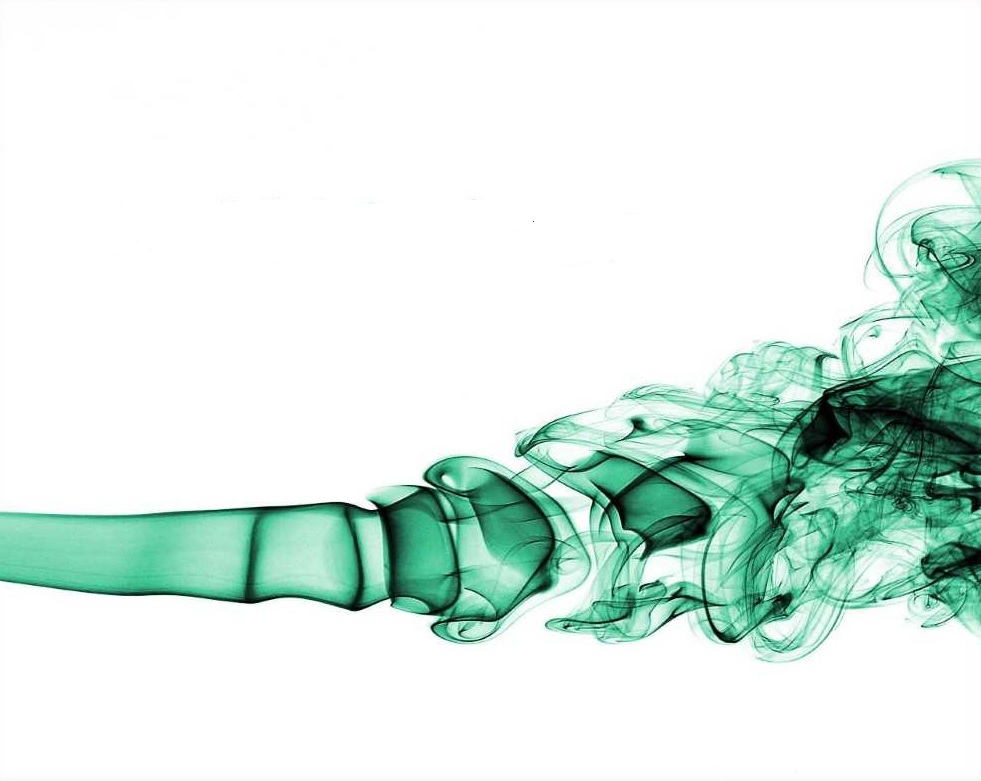 Εισαγωγή στα Ρευστά
(Έννοιες και Μεγέθη)
1
Ποια σώματα λέμε ρευστά;
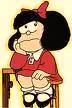 Ρευστά λέμε τα σώματα που έχουν την ιδιότητα να ρέουν. Τέτοια σώματα είναι τα ΥΓΡΑ και τα ΑΕΡΙΑ.
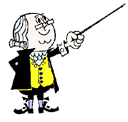 2
Χαρακτηριστικά των ρευστών
3
Ομογενές λέγεται το ρευστό που η πυκνότητά του είναι ίδια σε κάθε σημείο του.
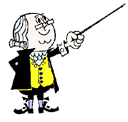 Η πυκνότητα ρ ομογενούς ρευστού (που έχει μάζα m και καταλαμβάνει όγκο V ) είναι μονόμετρο μέγεθος που υπολογίζεται από τη σχέση
Μονάδα μέτρησης 
πυκνότητας στο SI
ρ
4
Τι είναι η πίεση;
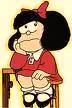 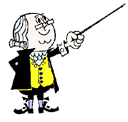 Μονάδα μέτρησης 
πίεσης στο SI
= 1Pa (Πασκάλ)
p
1atm = 1,013.105Pa = 760mmHg = 760Torr
Άλλες μονάδες πίεσης:
1bar = 1atm=105Pa = 750mmHg
5
Πίεση σε σημείο ενός ρευστού
Η πίεση του ρευστού στη στοιχειώδη επιφάνεια εμβαδού dA είναι ίση με το πηλίκο του μέτρου dF της δύναμης που δέχεται η στοιχειώδης επιφάνεια προς το εμβαδόν αυτής (η δύναμη δρα κάθετα στην επιφάνεια).
6
Πώς μετράμε την  πίεση;
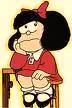 Η πίεση μετριέται με τα μανόμετρα.
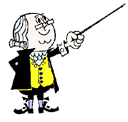 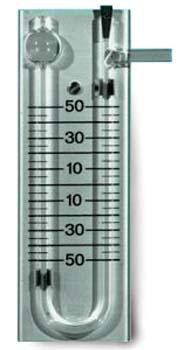 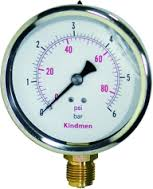 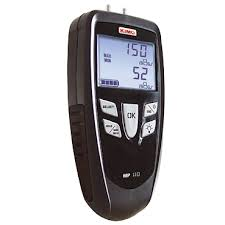 7
Ρευστά σε ισορροπία
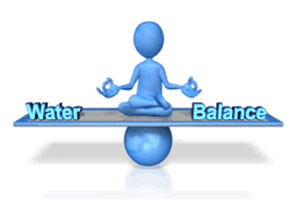 8
Πότε ένα ρευστό είναι σε ισορροπία;
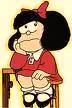 Ένα ρευστό είναι σε ισορροπία, όταν κάθε στοιχειώδες τμήμα του παραμένει στο ίδιο σημείο και δεν μετακινείται.

!!! Τα μόρια που αποτελούν το τμήμα του ρευστού μπορεί να κινούνται, αλλά ως ενιαίο σύνολο παραμένει στη θέση του.
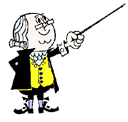 9
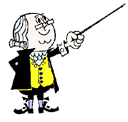 10
Κατανομή της πίεσης μέσα σε υγρό
Όταν εξετάζουμε την κατανομή της πίεσης μέσα σ’ ένα υγρό πρέπει να γίνεται η διάκριση ανάμεσα σε δύο ακραίες περιπτώσεις

Η πίεση του υγρού οφείλεται αποκλειστικά σε πεδίο βαρύτητας.  

το υγρό θεωρείται ότι βρίσκεται έξω από πεδίο βαρύτητας, οπότε η πίεση προέρχεται αποκλειστικά από έμβολο που πιέζεται εξωτερικά.
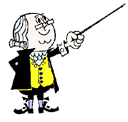 11
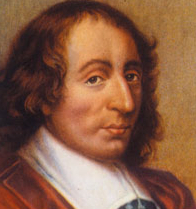 Στην πρώτη περίπτωση ισχύει ο θεμελιώδης νόμος της υδροστατικής:
Η πίεση p δεν είναι ίδια σε όλη την έκταση του υγρού, αλλά εξαρτάται από το βάθος h του θεωρούμενου σημείου,
p = pεξ + ρgh
Μπλεζ Πασκάλ
(1623 – 1662)
όπου pεξ η εξωτερική πίεση στην ελεύθερη επιφάνεια του υγρού και ρ η πυκνότητα του υγρού.
Στην δεύτερη περίπτωση ισχύει η αρχή του Pascal:
Όταν σε υγρό που ηρεμεί δεν επιδρά το πεδίο βαρύτητας, η πίεση είναι, σε όλη την έκταση του υγρού, σταθερή.
12
Απόδειξη του νόμου της υδροστατικής
Έστω κυλινδρικό τμήμα ρευστού ύψους h, εμβαδού βάσης Α και βάρους w, που ισορροπεί.
w
h
F = p A
h1
h2
(2)
(1)
w  = m g
= ρV g
= ρ g A (h1 – h2)
(3)
(2),(3)
(1)
p2 = p1 + ρgh
13
Υπολογισμός της πίεσης σε βάθος υγρού, που έχει ελεύθερη επιφάνεια σε επαφή με τον αέρα.
pατμ
Σε βάθος h από την ελεύθερη επιφάνεια του υγρού η πίεση οφείλεται 
στην ατμοσφαιρική πίεση και
στο βάρος του υπερκείμενου υγρού (υδροστατική πίεση).
h
Κ
pΚ
pΚ = pατμ + ρgh
14
Συγκοινωνούντα δοχεία
h1
h2
h3
Β
Γ
Α
pA = pΒ = pΓ
pεξ + ρgh1 = pεξ + ρgh2 = pεξ + ρgh3
h1 = h2 = h3
Στα συγκοινωνούντα δοχεία ό,τι σχήμα κι αν έχουν τα δοχεία, το υγρό φτάνει παντού στο ίδιο ύψος.
15
Υπολογισμός της δύναμης που δέχεται ο πυθμένας δοχείου που περιέχει υγρό.
h1
h2
h3
Τα τρία δοχεία έχουν πυθμένες ίδιας διατομής Α και h1 = h2 = h3.
Η ατμοσφαιρική πίεση θεωρείται αμελητέα.
(βάρος υγρού 1ου δοχείου)
F1 = pπυθΑ = ρgh1A = ρgV1 = m1.g
Όμοια
F2 = pπυθΑ = ρgh2A = ρgh1A = ρgV1 = m1.g
F3 = pπυθΑ = ρgh3A = ρgh1A = ρgV1 = m1.g
16
Παρά το γεγονός ότι το βάρος του υγρού είναι διαφορετικό σε κάθε δοχείο, ο πυθμένας δέχεται δύναμη ίδιου μέτρου σε όλες τις περιπτώσεις (όση είναι αυτή στο πρώτο δοχείο).
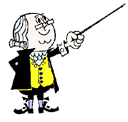 F1 = F2 = F3
Ειδικά στο τρίτο δοχείο, η δύναμη F3 που ασκείται στον πυθμένα είναι μεγαλύτερη(!) από το βάρος του υγρού στο δοχείο.
Το φαινόμενο αυτό ονομάζεται υδροστατικό παράδοξο.
17
Υπολογισμός της πίεσης σε βάθος υγρού, που βρίσκεται εκτός του πεδίου βαρύτητας.
(2)
(1)
h
h
Κ
Κ
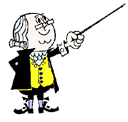 18
Εφαρμογή της αρχής του Pascal στον υδραυλικό ανυψωτήρα.
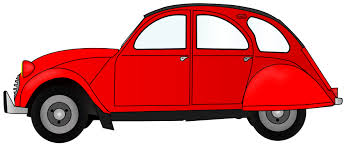 εμβαδόν Α2
εμβαδόν Α1
Επειδή  Α2 > Α1 προκύπτει
F2 > F1
19
Παρακάτω δίνονται μερικές διευθύνσεις όπου μπορείτε να βρείτε αναρτήσεις για το θέμα « Ισορροπία στα Ρευστά ».
Παρατηρήσεις και προτάσεις του Ανδρέα Ι. Κασσέτα στο «Υλικό Φυσικής – Χημείας» εδώ.

Από το blog «Φυσικής ζητήματα» του Βαγγέλη Μαρούση, προσφορά του βιβλίου «Ρευστά» του Θοδωρή Γαρμπή εδώ.

Από τον Γιάννη Κυριακόπουλο μια άλλη παρουσίαση pps του ΕΚΦΕ Ρεθύμνου εδώ. 

Από τον Ηλία Σιτσανλή παρουσίαση προσομοίωσης για την Υδροστατική πίεση εδώ.

Θεωρία και Εφαρμογές από τα Ψηφιακά Εκπαιδευτικά Βοηθήματα του Υπουργείου Παιδείας εδώ.

Πολλές ερωτήσεις και ασκήσεις από το «Υλικό Φυσικής-Χημείας» εδώ.
20
Ερωτήσεις στη « Μηχανική των Ρευστών »    με το πρόγραμμα Hot Potatoes
Η ανάρτηση περιέχει ερωτήσεις από το σύνολο του θέματος « Μηχανική των ρευστών ».
Ερωτήσεις Πολλαπλής Επιλογής 
(θα βρείτε 2 αρχεία μ’ ένα σύνολο 50 ερωτήσεων)    εδώ
Τα θέματα των Πανελλαδικών Εξετάσεων για τη 
« Μηχανική των Ρευστών »  εδώ.
Θέματα για τη « Μηχανική των Ρευστών »    
από τα Ψηφιακά Εκπαιδευτικά Βοηθήματα εδώ.
21
Εφαρμογές
22
Ερωτήσεις από το βιβλίο
(από σελ. 102)
23
23
3.2. Για ποιο λόγο τα φράγματα στις τεχνητές λίμνες κατασκευάζονται σχετικά λεπτά στην κορυφή τους και πολύ φαρδιά στη βάση τους;
Η αύξηση του βάθους προκαλεί αύξηση της πίεσης.
24
3.3. Στο σχήμα φαίνονται τέσσερα δοχεία διαφορετικού σχήματος που οι βάσεις τους έχουν το ίδιο εμβαδόν.



α.  Ποιο δοχείο περιέχει περισσότερο υγρό;
β.  Συγκρίνατε τις πιέσεις στον πυθμένα των δοχείων.
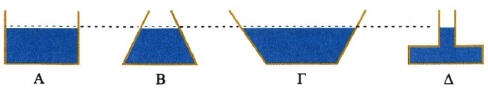 το Γ.
Όλες ίσες.
25
3.4.  Στο σχήμα φαίνεται ένα υδραυλικό πιεστήριο.
Επιλέξτε τις σωστές προτάσεις.





Ασκούμε με μικρό έμβολο δύναμη μέτρου F1.
1. Η πίεση στα σημεία Α και Β του υγρού θα αυξηθεί 
α. κατά το ίδιο ποσό.    β. περισσότερο στο Α.   γ. περισσότερο στο Β.

2. Το μέτρο της δύναμης F2 που θα ασκήσει το υγρό στο μεγάλο  έμβολο θα είναι 
α. ίσο με F1.           β. μεγαλύτερο από F1.         γ. μικρότερο από F1.
     
3. Το έργο της F2 θα είναι 
α. ίσο με το έργο της F1. 
β. μεγαλύτερο από το έργο της F1. 
γ. μικρότερο από το έργο  της F1.
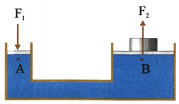 26
Ασκήσεις από το βιβλίο
(από σελ. 104)
27
3.18  Το μικρό έμβολο υδραυλικού ανυψωτήρα που χρησιμοποιείται για την ανύψωση αυτοκινήτων έχει διατομή εμβαδού 3cm2 ενώ το μεγάλο έχει διατομή εμβαδού 200cm2. Πόση δύναμη πρέπει να ασκηθεί στο μικρό έμβολο ώστε το μεγάλο να ανυψώσει ένα αυτοκίνητο βάρους 10000Ν;
150Ν
28
Ερωτήσεις εκτός του βιβλίου
29
1.  Ένας άνθρωπος στέκεται όρθιος πάνω σε οριζόντιο έδαφος. Αν ο άνθρωπος σταθεί όρθιος μόνο στο ένα πόδι του θα
α.  διπλασιαστεί η δύναμη που ασκείται στο έδαφος και θα παραμείνει σταθερή η πίεση.	
β.  διπλασιαστούν και η δύναμη που ασκείται στο έδαφος και η πίεση.	
γ. διπλασιαστεί η πίεση στο έδαφος και θα παραμείνει σταθερή η δύναμη.	
δ.  παραμείνουν σταθερές και η δύναμη και η πίεση στο έδαφος.  

2.  Επειδή τα υγρά είναι ασυμπίεστα δεν μεταβάλλουν
α.  τον όγκο τους.	         β.  το σχήμα τους.	
γ.  την πίεσή τους.	         δ.  τη μάζα τους.
30
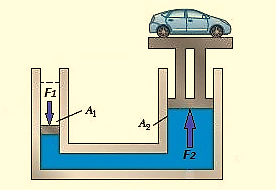 3.  Στο σχήμα φαίνεται ένα υδραυλικό πιεστήριο. Στο αριστερό έμβολο μικρής διατομής Α1 ασκούμε μια δύναμη F1, οπότε το δεξιό έμβολο μεγάλης διατομής Α2 δέχεται δύναμη F2 και ανυψώνεται. Ποια από τις παρακάτω προτάσεις είναι σωστή;
α.  Οι δυνάμεις F1 και F2 έχουν ίσα μέτρα.
β.  Η δύναμη F1 μεταφέρεται αναλλοίωτη σε όλα τα σημεία του ρευστού, άρα και στο έμβολο μεγάλης διατομής.
γ.  Η δύναμη F1 και το βάρος του ανυψούμενου αυτοκινήτου έχουν ίσα μέτρα.
δ. Η πίεση που δημιουργεί η δύναμη F1 μεταδίδεται αναλλοίωτη και στο έμβολο διατομής Α2.
31
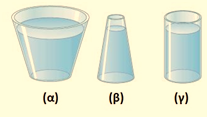 4.  Στο σχήμα φαίνονται τρία δοχεία με πυθμένες της ίδιας επιφάνειας που περιέχουν το ίδιο υγρό. Το υγρό και στα τρία δοχεία έχει το ίδιο ύψος h. Ποιες από τις παρακάτω προτάσεις είναι σωστές;
α. Η πίεση στην επιφάνεια του υγρού στο δοχείο (α) είναι μεγαλύτερη, λόγω μεγαλύτερης επιφάνειας.	
β. Η πίεση στον πυθμένα του δοχείου (α) είναι μεγαλύτερη, γιατί το βάρος του υπερκείμενου υγρού είναι μεγαλύτερο.
γ. Η δύναμη στον πυθμένα του δοχείου (α) είναι μεγαλύτερη, γιατί το βάρος του υπερκείμενου υγρού είναι μεγαλύτερο.	
δ. Η πίεση στον πυθμένα και των τριών δοχείων είναι ίδια.	
ε. Το βάρος του υγρού στο δοχείο (β) είναι το μικρότερο.
32
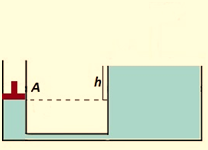 5. Στο παραπάνω σχήμα το έμβολο έχει βάρος Β, διατομή Α και ισορροπεί. Η δύναμη που ασκείται από το υγρό στο έμβολο είναι
α.  F = ρghA.
β.  F = B + ρghA.
γ.  F = pατμΑ + ρghA.     
Να επιλέξετε τη σωστή απάντηση και να δικαιολογήσετε την επιλογή σας.
33
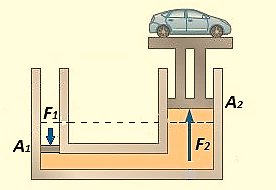 6. Στο παραπάνω υδραυλικό πιεστήριο τα δύο έμβολα αρχικά βρίσκονται στο ίδιο οριζόντιο επίπεδο. Πιέζουμε το αριστερό έμβολο με μία δύναμη F1 προκαλώντας μία μικρή μετατόπιση Δx1, οπότε το δεξιό έμβολο δέχεται μία δύναμη F2 και μετακινείται κατά Δx2. Για τα έργα των δύο δυνάμεων ισχύει 
α.  W1 = W2.               β.  W1 < W2.                γ.  W1 > W2.
Επιλέξτε τη σωστή απάντηση δικαιολογώντας την επιλογή σας.
34
7. Κατά την διεξαγωγή ενός πειράματος, ο Pascal τοποθέτησε ένα στενό κατακόρυφο σωλήνα μεγάλου μήκους μέσα σε ένα ξύλινο βαρέλι κρασιού. Όταν γέμισε το βαρέλι και το σωλήνα με νερό, το βαρέλι εξερράγη. Αυτό συνέβη διότι το νερό του κατακόρυφου σωλήνα αύξησε πολύ
α.  τον όγκο του νερού του βαρελιού.
β.  την πίεση στα τοιχώματα του βαρελιού.   
γ. μόνο την κατακόρυφη δύναμη που ασκείται στον πυθμένα του βαρελιού.
Να επιλέξετε τη σωστή απάντηση και να δικαιολογήσετε την επιλογή σας.
35
Ασκήσεις εκτός του βιβλίου
36
1. Στον κατακόρυφο σωλήνα του διπλανού σχήματος έχει αφαιρεθεί όλος ο αέρας και το δοχείο περιέχει νερό πυκνότητας ρ = 1g/cm3. Να βρεθεί το ύψος της στήλης νερού που μπορεί να «σηκώσει» η ατμοσφαιρική πίεση,            p0  = 1,013.105N/m2. 
Δίνεται η επιτάχυνση της βαρύτητας              g = 9,81m/sec2.
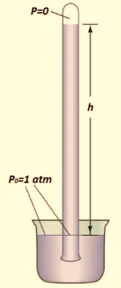 10,32m
37
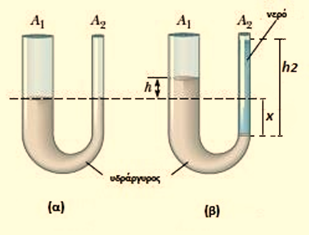 2. Στο παραπάνω δοχείο σχήματος U ρίχνουμε υδράργυρο όπως φαίνεται στο σχήμα (α). Οι διατομές των δύο σκελών του δοχείου έχουν εμβαδά Α1 = 10cm2 και Α2 = 5cm2 (αριστερό και δεξιό αντίστοιχα). Στη συνέχεια ρίχνουμε 100g νερού στο δεξιό σκέλος του σωλήνα όπως φαίνεται στο σχήμα. Τα δύο υγρά δεν αναμειγνύονται.
Α.  Να υπολογιστεί το ύψος της στήλης του νερού που δημιουργήθηκε.
Β. Να υπολογιστεί η ανύψωση h, της ελεύθερης επιφάνειας του  υδραργύρου στο αριστερό σκέλος του σωλήνα.
Δίνονται: η πυκνότητα του υδραργύρου ρ1 = 13,6g/cm3 και η πυκνότητα του νερού  ρ2 = 1g/cm3.
20cm,   0,49cm
38
3.  Ένα δωμάτιο έχει διαστάσεις 4 m x 5 m x 3 m     (μήκος x πλάτος x ύψος) και περιέχει αέρα πυκνότητας    ρ = 1,2Kg/m3. Αν η επιτάχυνση της βαρύτητας είναι          g = 9,81m/sec2 να βρεθούν:
α.  Η μάζα και το βάρος του αέρα του δωματίου και
β.  Η δύναμη που ασκεί η ατμόσφαιρα πάνω στο δάπεδο.
γ.  Γιατί το δάπεδο δεν καταρρέει;
72kg και 706,32Ν,  2.106Ν
39